Electrical Principles
Topic 3: Solving DC Electrical Circuits
Assumed prior learning
05_01_00
05_01_02
05_02_01
05_03_01
05_04_01
[Speaker Notes: Note for navigation on site: 
This information needs to be taken into account and needs to stated on the LMS, perhaps as part of the introduction?]
Outcomes
By the end of this unit the learner will be able to:
Explain the effect of resistors connected in parallel on the flow of current
Calculate the total resistance of more than three resistors connected in parallel
Explain and apply Kirchoff’s current law in a parallel circuit.
Calculate current, voltage, resistance and power in a parallel circuit
Unit 3.2: Resistors in Parallel
Introduction
In the previous unit, we looked at the effect on a circuit of connecting components like resistors in series.
In this unit we are going to look at the effect of connecting multiple components like resistors in together in parallel.
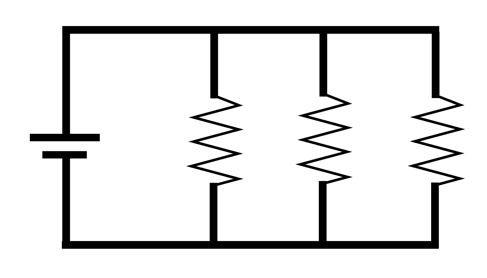 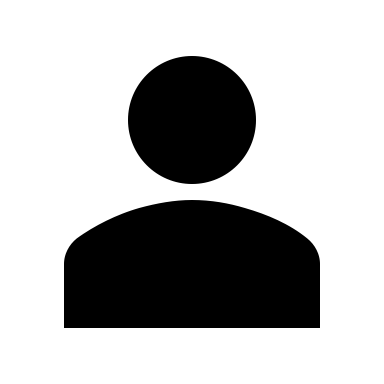 Click on different parts of the image to learn more.
Series vs parallel circuits
A parallel circuit has two or more paths for current to flow through. The current splits at nodes and rejoins at other nodes before returning to the supply.
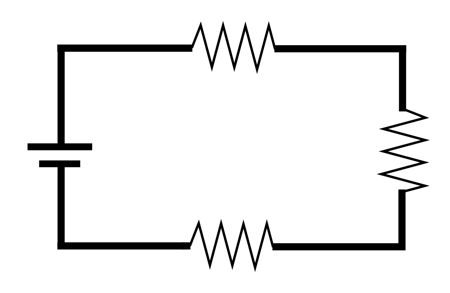 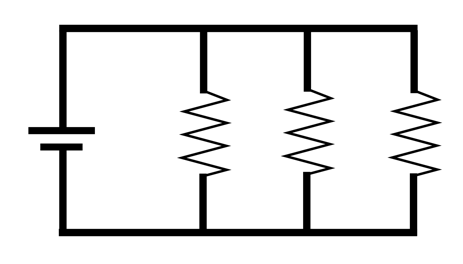 Node
Parallel Circuit
Series Circuit
Parallel resistors investigation 1
Let’s use an EveryCircuit virtual circuit to explore how resistors in parallel behave.
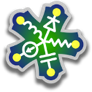 Vid01
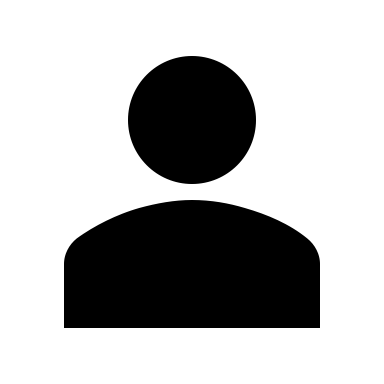 Download and work through the worksheet. Then watch the video to make sure you completed everything correctly.
Download the worksheet
[Speaker Notes: Download the worksheet = on click, open Doc01. See appendix for brief
Img04 = EveryCircuit logo
Vid01 = on click, play Vid01 full screen. See appendix for brief]
Parallel resistors results 1
When we have resistors connected together in parallel…
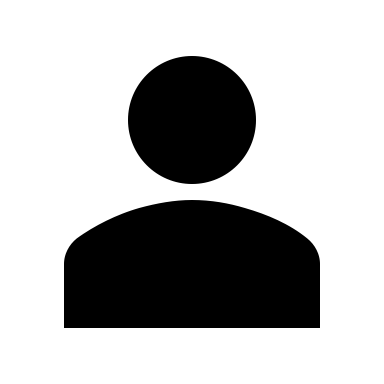 Click on the numbers to see each point.
The current through each resistor in the circuit is inversely proportional to its resistance.
1
The total resistance in the circuit is less than even the resistance of the smallest resistor.
2
The total current is the sum of the currents through each resistor.
3
Parallel resistors investigation 2
Let’s take another look at the same circuit as before, but this time investigate the voltages.
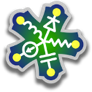 Vid02
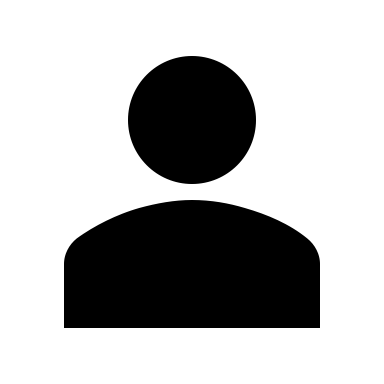 Download and work through the worksheet. Then watch the video to make sure you completed everything correctly.
Download the worksheet
[Speaker Notes: Download the worksheet = on click, open Doc02. See appendix for brief
Img04 = EveryCircuit logo
Vid02 = on click, play Vid02 full screen. See appendix for brief]
Parallel resistors results 2
We can now add one more important point about parallel circuits. When we have resistors connected together in parallel…
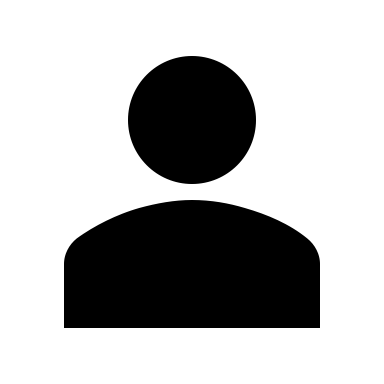 Click on the number.
The voltage across each resistor or parallel part of the circuit is the same as the supply.
1
Effective parallel resistance
We have seen that when we have resistors in parallel, the total resistance is always less than even the smallest of the parallel resistors. But how do we calculate this equivalent total resistance?
YT01
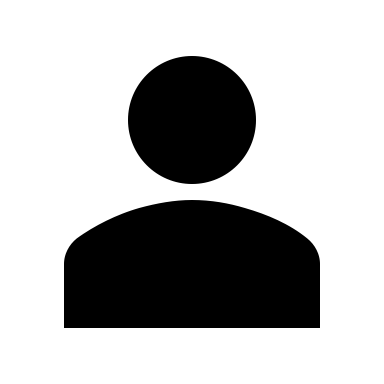 Watch the video to find out.
Parallel circuit summary
In a parallel circuit the following are true.
Img05
VT = V1 = V2 = V3
IT = I1 + I2 + I3
Comparing series and parallel circuits
Series and parallel circuits are sort of opposites.
Series
Parallel
VT = V1 + V2 + V3
VT = V1 = V2 = V3
IT = I1 = I2 = I3
IT = I1 + I2 + I3
RT = R1 + R2 + R3
Another way to think about parallel circuits
Although we most often draw parallel circuits as a single circuits, a good way to understand parallel circuits is to think of them as separate circuits all connected to the same supply.
Vid03
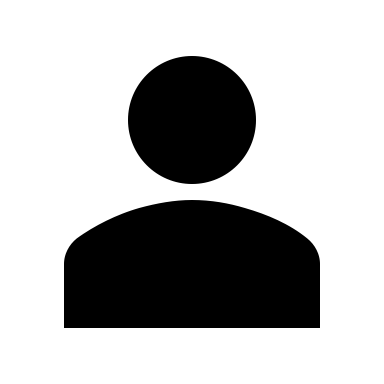 Download and work through this worksheet. Then watch the video to make sure you completed everything correctly.
Download the worksheet
Why use parallel circuits
All these investigations should have given you some idea why we use parallel circuits.
Parallel circuits reduce the overall resistance. We can increase current without changing voltage.
Parallel circuits keep the voltage across resistors the same. For light bulbs, it means they all shine as brightly.
1
2
Kirchoff’s Current Law
YT02
We saw that, in a parallel circuit, the currents through all the resistors add up to the total current in the circuit.
Another way of saying this is that the sum of all the currents at each node is equal to zero.
This is called Kirchoff’s Current Law.
Watch the video to see a practical explanation of Kirchoff’s Current Law.
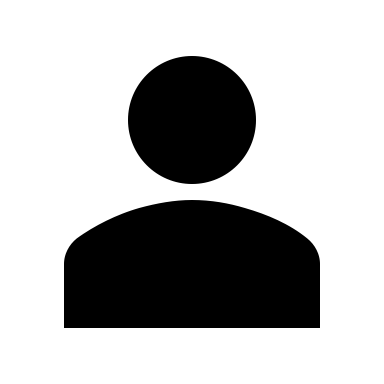 Solving parallel circuits – example 1
In order to design or repair electric circuits, you need to be able to solve circuits. This means calculating unknown currents, voltages, resistances and/or power dissipations.
Here is a simple example to start off with.
What is the total resistance and current in a circuit with 2 resistors of 100Ω and 120Ω connected in parallel with a 200V power supply?
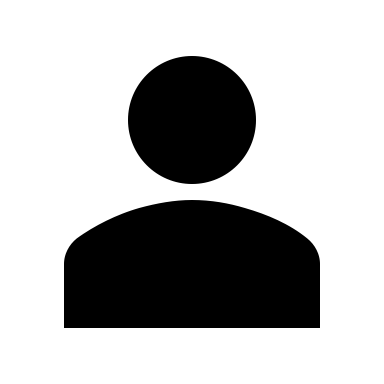 Redraw this basic circuit on a blank piece of paper.
Solving parallel circuits – step 1
The first thing you need to do after redrawing the circuit is to label all the components. Use the standard convention of R1, R2, R3 etc. to label each resistor.
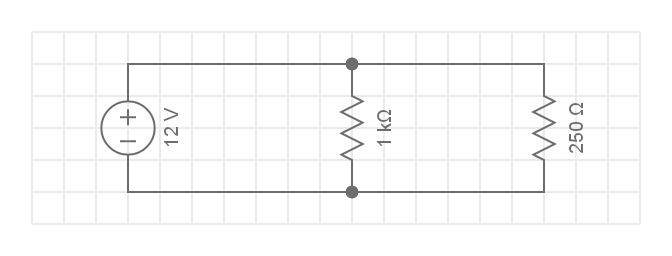 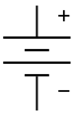 R1
R2
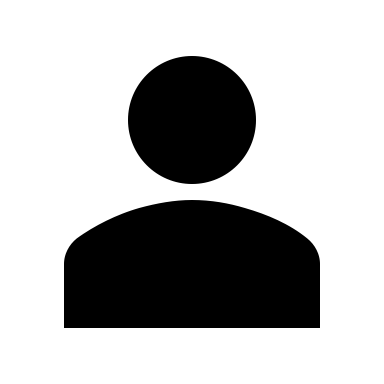 Label the resistors in your circuit R1 and R2. We usually label in the direction of conventional current. Click the button to see what your diagram should look like.
Add the resistor labels
Solving series circuits – step 2
Next you need to fill in all the given information (resistances, currents, voltages in standard units) and label the currents through and voltages across each resistor.
R1 will have current I1 through it and V1 across it.
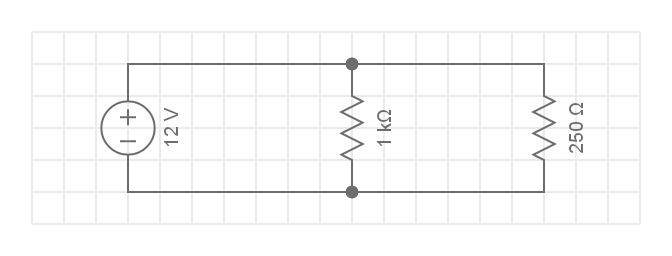 VT=200V
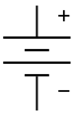 I1
I2
IT
R1=100Ω
R2=120Ω
V2
V1
Add the extra information
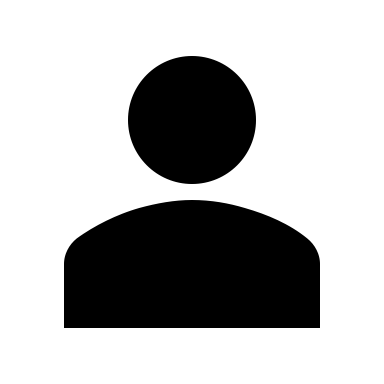 Complete your circuit diagram with the given information. Click the button to see what your diagram should look like.
Solving series circuits – step 3
Now that our diagram is complete, we can start to solve the circuit.
Let’s start with the total resistance, RT. What is RT in this circuit?
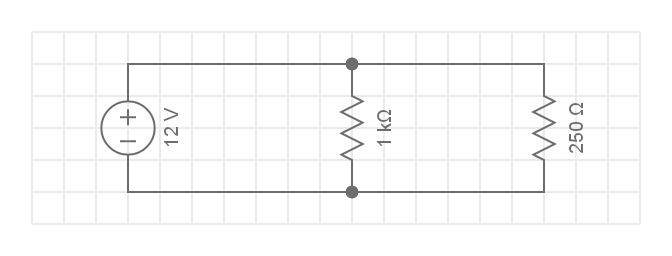 VT=200V
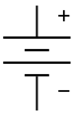 I1
I2
IT
R1=100Ω
R2=120Ω
V2
V1
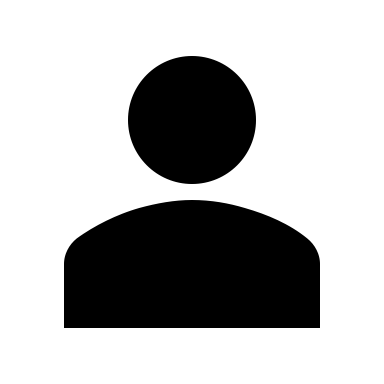 Enter your answer to 2 decimal places in the space provided
See how to do the calculation
Check
Ω
Solving series circuits – step 3
Now that we know that RT = 55.55Ω, and we know that VT = 200V, we can calculate IT.
What is IT? Round your answer to 2 decimal places.
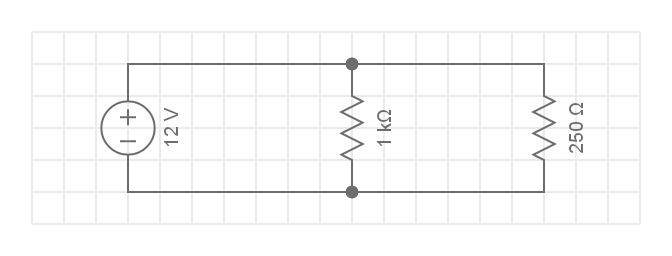 VT=200V
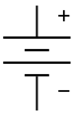 I1
I2
IT
R1=100Ω
R2=120Ω
V2
V1
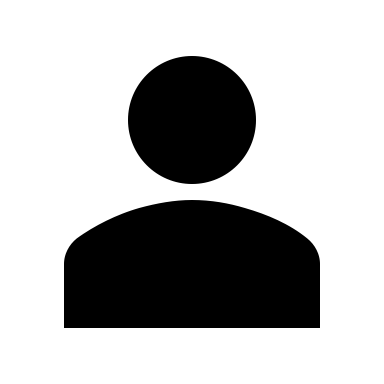 Enter your answers in the spaces provided.
Check
A
Solving series circuits – example 2
Try this example on your own first. Once you are done, click on the buttons to see the step-by-step solution.
Three resistors of 50Ω, 100Ω and 200Ω are connected in parallel across a 20V supply. Calculate:
The total resistance;
The total current; and
The current through each resistor
Step 1: Draw and label the circuit
Step 2: Add in the known and unknow information
Step 3: Answer the questions
Step 1
This is what your basic circuit should look like.
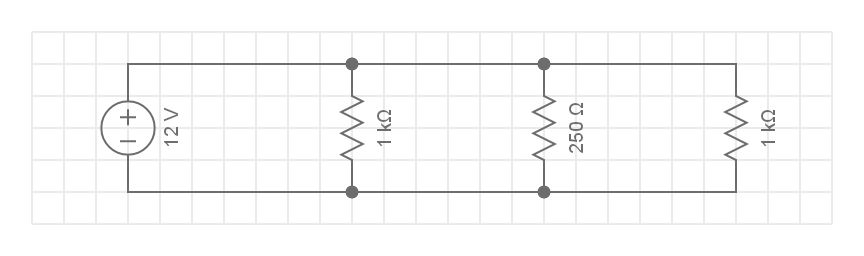 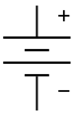 R2
R3
R1
Step 2
Next you need to add all the information you know and label all the unknowns. Your diagram should now look like this.
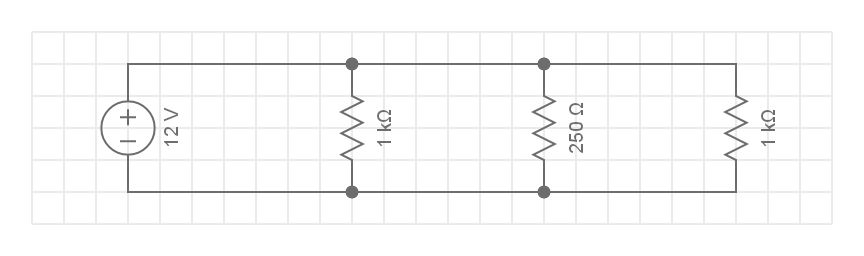 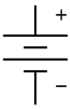 I2
I1
I3
IT
R2=100Ω
R3=200Ω
R1=50Ω
V1
V2
V3
VT=20V
Step 3
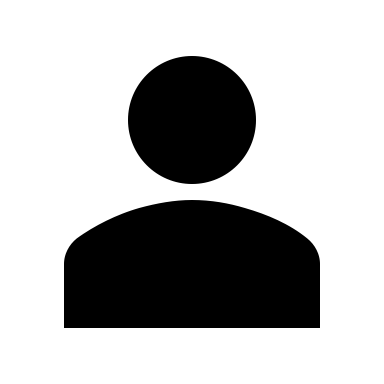 Click each button to view the full worked solution or take a look at the virtual circuit.
Question 1
Question 2
Question 3
Virtual circuit
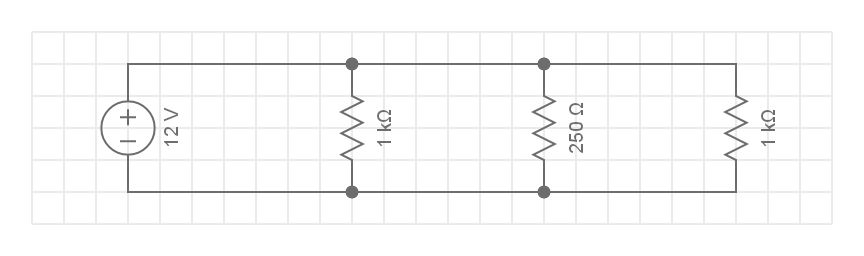 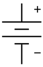 I2
I1
I3
IT
R2=100Ω
R3=200Ω
R1=50Ω
V1
V2
V3
VT=20V
Solving parallel circuits – example 3
Two unknown resistors, R1 and R2, are connected in parallel across a 9V supply. The current through R1 is 800mA and through R2, 1.2A. Calculate:
The total current;
The total resistance; and
The value of R1 and R2.
Try this example on your own first. Once you are done, click on the buttons to see the step-by-step solution.
Step 1: Draw and label the circuit
Step 2: Add in the known and unknow information
Step 3: Answer the questions
Step 1
This is what your basic circuit should look like.
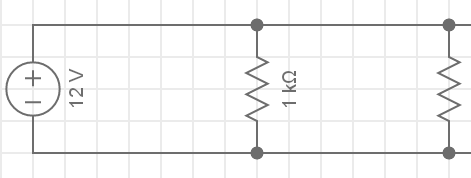 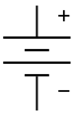 R2
R1
Step 2
Next you need to add all the information you know and label all the unknowns.
Remember to convert the current from mA to A.
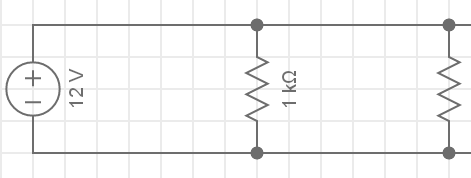 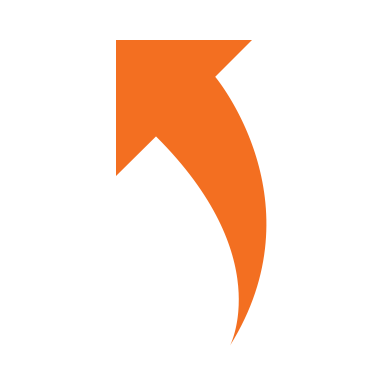 IT
I2=1.2A
I1=0.8A
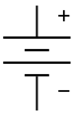 V1
VT=9V
V2
R2
R1
Step 3
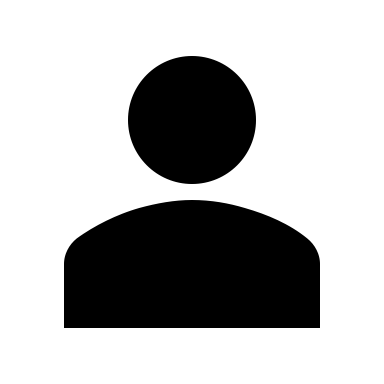 Click each button to view the full worked solution or take a look at the virtual circuit.
Question 1
Question 3
Question 4
Virtual circuit
Question 2
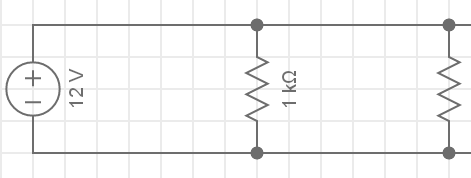 IT
I2=1.2A
I1=0.8A
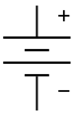 V1
V2
R2
R1
VT=9V
Test Yourself
We have come to the end of this unit. Answer the following questions to make sure you understand resistors in parallel.
[Speaker Notes: See 01_03_02_Activity for the original questions. Doc04 = This document must also be formatted into a downloadable worksheet. The memo is 01_03_02_Activity Solutions – see appendix for brief]
Question 1
Three resistors of 18Ω, 27Ω and 22Ω respectively are connected in parallel to a certain direct current supply. The total current flowing in the circuit is 5A.
Question 1
1.1:
Draw the circuit on a piece of paper. Then take a photo of it and upload it to your portfolio.
[Speaker Notes: Upload document question

Feedback:
Make sure that your circuit looks similar to this one. See 01_03_02_Activity Solutions for correct circuit diagram.]
Question 1
1.2:
Calculate the total resistance of the circuit and enter your answer (correct to 3 decimal places) in the space below. Make sure to include the correct units.
[Speaker Notes: Maths cloze question with symbol selector
Correct answer: 7.244Ω

Feedback:
Correct: Well done. That is correct.
Incorrect. That is not correct. Have a look at the worked solution to see where you went wrong. See 01_03_02_Activity Solutions for full worked solution.]
Question 1
1.3:
Calculate the total voltage across the circuit and enter your answer (correct to 3 decimal places) in the space below. Make sure to include the correct units.
[Speaker Notes: Maths cloze question with symbol selector
Correct Answer: 36.22V

Feedback:
Correct: Well done. That is correct.
Incorrect. That is not correct. Have a look at the worked solution to see where you went wrong. See 01_03_02_Activity Solutions for full worked solution.]
Question 1
1.4:
Calculate the voltage drop across the 27Ω resistor and enter your answer (correct to 3 decimal places) in the space below. Make sure to include the correct units.
[Speaker Notes: Maths cloze question with symbol selector
Correct Answer: 36.22V

Feedback:
Correct: Well done. That is correct.
Incorrect. That is not correct. Have a look at the worked solution to see where you went wrong. See 01_03_02_Activity Solutions for full worked solution.]
Question 1
1.5:
Calculate the voltage drop across the 22Ω resistor and enter your answer (correct to 3 decimal places) in the space below. Make sure to include the correct units.
[Speaker Notes: Maths cloze question with symbol selector
Correct Answer: 1.646V

Feedback:
Correct: Well done. That is correct.
Incorrect. That is not correct. Have a look at the worked solution to see where you went wrong. See 01_03_02_Activity Solutions for full worked solution.]
Question 1
1.6:
Calculate the power used by the 18Ω resistor and enter your answer (correct to 3 decimal places) in the space below. Make sure to include the correct units.
[Speaker Notes: Maths cloze question with symbol selector
Correct Answer: 72.883W

Feedback:
Correct: Well done. That is correct.
Incorrect. That is not correct. Have a look at the worked solution to see where you went wrong. See 01_03_02_Activity Solutions for full worked solution.]
Question 2
A 33Ω resistor and an unknown resistor are connected in series. The total resistance of the circuit is 14.85Ω. What is the value of the unknown resistor? Enter your answer (correct to 3 decimal places) in the space below. Make sure to include the correct units.
[Speaker Notes: Maths cloze question with symbol selector
Correct Answer: 27Ω

Feedback:
Correct: Well done. That is correct.
Incorrect. That is not correct. Have a look at the worked solution to see where you went wrong. See 01_03_02_Activity Solutions for full worked solution.]
Question 3
Four resistors of 3k3Ω, 2k7Ω, 10kΩ and 2k2Ω respectively are connected in series across a 50V direct current supply.
Question 3
3.1:
Draw the circuit on a piece of paper. Then take a photo of it and upload it to your portfolio.
[Speaker Notes: Upload document question

Feedback:
Make sure that your circuit looks similar to this one. See 01_03_02_Activity Solutions for correct circuit diagram.]
Question 3
3.2:
Calculate the current flowing through each resistor and enter your answers (correct to 3 decimal places) in the spaces below for each resistor. Make sure to include the correct units.
3k3Ω
10kΩ
2k7Ω
2k2Ω
[Speaker Notes: Maths cloze question with symbol selector
Correct Answer: 3k3 – 0.015A; 2k7 – 0.019A; 10 – 0.005A; 2k2 – 0.023A

Feedback:
Correct: Well done. That is correct.
Incorrect. That is not correct. Have a look at the worked solution to see where you went wrong. See 01_03_02_Activity Solutions for full worked solution.]
Question 3
3.3:
Calculate the voltage drop across each resistor and enter your answers (correct to 3 decimal places) in the spaces below for each resistor. Make sure to include the correct units.
3k3Ω
10kΩ
2k7Ω
2k2Ω
[Speaker Notes: Maths cloze question with symbol selector
Correct Answers: 50V for all answers

Feedback:
Correct: Well done. That is correct.
Incorrect. That is not correct. Have a look at the worked solution to see where you went wrong. See 01_03_02_Activity Solutions for full worked solution.]
Question 3
3.4:
Calculate the total resistance of the circuit and enter your answer (correct to 3 decimal places) in the space below. Make sure to include the correct units.
[Speaker Notes: Maths cloze question with symbol selector
Correct Answer: 806.452Ω

Feedback:
Correct: Well done. That is correct.
Incorrect. That is not correct. Have a look at the worked solution to see where you went wrong. See 01_03_02_Activity Solutions for full worked solution.]
Question 3
3.5:
Calculate the total power used by the circuit and enter your answer (correct to 3 decimal places) in the space below. Make sure to include the correct units.
[Speaker Notes: Maths cloze question with symbol selector
Correct Answer: 3.1W

Feedback:
Correct: Well done. That is correct.
Incorrect. That is not correct. Have a look at the worked solution to see where you went wrong. See 01_03_02_Activity Solutions for full worked solution.]
Question 4
Three resistors with values of 1.2, 3.6 and 60 respectively are connected in series across a 24V direct current supply.
Question 4
4.1:
Calculate the total resistance of the circuit and enter your answer (correct to 3 decimal places) in the space below. Make sure to include the correct units.
[Speaker Notes: Maths cloze question with symbol selector
Correct Answer: 0.887Ω

Feedback:
Correct: Well done. That is correct.
Incorrect. That is not correct. Have a look at the worked solution to see where you went wrong. See 01_03_02_Activity Solutions for full worked solution.]
Question 4
4.2:
Calculate the total current in the circuit and enter your answer (correct to 3 decimal places) in the space below. Make sure to include the correct units.
[Speaker Notes: Maths cloze question with symbol selector
Correct Answer: 27.057A

Feedback:
Correct: Well done. That is correct.
Incorrect. That is not correct. Have a look at the worked solution to see where you went wrong. See 01_03_02_Activity Solutions for full worked solution.]
Question 4
4.3:
Calculate the current through the 3.6 resistor and enter your answer (correct to 3 decimal places) in the space below. Make sure to include the correct units.
[Speaker Notes: Maths cloze question with symbol selector
Correct Answer: 6.667A

Feedback:
Correct: Well done. That is correct.
Incorrect. That is not correct. Have a look at the worked solution to see where you went wrong. See 01_03_02_Activity Solutions for full worked solution.]
Question 4
4.4:
Calculate the power used by the 60 resistor  and enter your answer (correct to 3 decimal places) in the space below. Make sure to include the correct units.
[Speaker Notes: Maths cloze question with symbol selector
Correct Answer: 9.6W

Feedback:
Correct: Well done. That is correct.
Incorrect. That is not correct. Have a look at the worked solution to see where you went wrong. See 01_03_02_Activity Solutions for full worked solution.]
Document Briefing – Doc01
Create an annotated PDF worksheet with the following steps.
Make sure you have downloaded the EveryCircuit App from your app store.
If you are working on a computer, visit http://everycircuit.com/app/.
Open the EveryCircuit app and signup. After your trial, you will still have access to EveryCircuit and other people’s circuits. You will just not be able to create your own circuits.
Go to the community space and search for the circuit called “NOC_Parallel resistors”
Open the circuit.
The circuit is powered by a 12V battery and has 3 resistors connected in parallel in it. Their resistance values are 1kΩ (1 000Ω), 250Ω and 250Ω.
What is the current through each resistor? Why is the current through each resistor different?
Which resistor has the most current flowing through it? Which resistor has the least current flowing through it. How does the current through each part of the circuit relate to the resistance of that part?
How does the current through each part of the circuit relate to the total current?
Using Ohm’s Law, calculate the total resistance in the circuit. Remember to convert mA into A before doing your calculations. How does this compare to the individual resistances of the resistors?
Using Ohm’s Law, calculate what total circuit resistance would be necessary for a current of 72mA to flow in the circuit.
Change the resistance value of one of the resistors so that a total current of 72mA flows in the circuit. Remember, click on/touch a resistor and then click on/touch the spanner icon to change its resistance.
Video Briefing – Vid01
Create a screencast video presented by an expert presenter. The presenter needs to work through the Doc01 worksheet and cover and explain the following steps.
Opening the app and opening the circuit for mobile and desktop
Answer each question in the worksheet
Emphasise that the current through each resistor is different. There are multiple paths for the current to flow. More current will flow through the “easier” paths (parts of the circuit with less resistance).
The current through each part is inversely proportional to the resistance in that part.
The current through each part is the same as the total circuit current.
Emphasise that when resistors are connected in parallel, the total circuit resistance is less than the resistance of  even the smallest resistor.
Document Briefing – Doc02
Create an annotated PDF worksheet with the following steps.
Make sure you have downloaded the EveryCircuit App from your app store.
If you are working on a computer, visit http://everycircuit.com/app/.
Open the EveryCircuit app and signup. After your trial, you will still have access to EveryCircuit and other people’s circuits. You will just not be able to create your own circuits.
Go to the community space and search for the circuit called “NOC_Parallel resistors 2”
Open the circuit.
We have the same circuit as before. It is powered by a 12V battery and there are 3 resistors connected in parallel. The current flowing through the circuit is 84mA. But this time, we have connected voltmetres across each of the resistors.
What is the voltage across each of the resistors?
What do you notice about the total voltages across the resistors?
What do you notice about the voltage across each resistor and its resistance value?
Video Briefing – Vid02
Create a screencast video presented by an expert presenter. The presenter needs to work through the Doc02 worksheet and cover and explain the following steps.
Opening the app and opening the circuit for mobile and desktop
Answer each question in the worksheet
Emphasise that voltage across each resistor is the same as the supply voltage. Each resistor “sees” the same voltage – it is like we have 3 separate circuits all running off the same supply.
Image Briefing – Img05
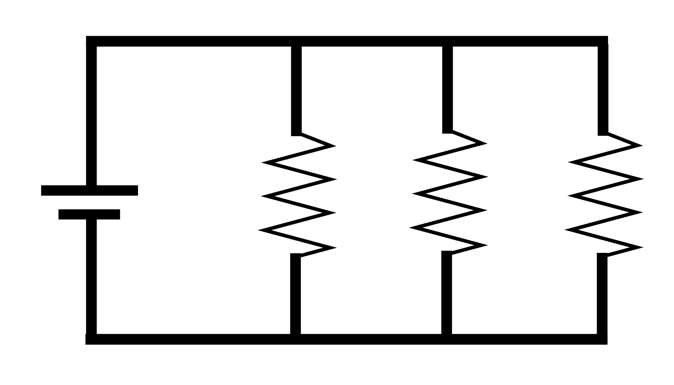 IT
R3
R1
R2
VT
V2
I1
I2
V1
I3
V1
[Speaker Notes: Make resistor symbols and R1, R2, R3 another colour]
Document Briefing – Doc03
Create an annotated PDF worksheet with the following steps.
Open an internet browser and visit https://phet.colorado.edu/sims/html/circuit-construction-kit-dc-virtual-lab/latest/circuit-construction-kit-dc-virtual-lab_en.html
This allows you to build realistic looking virtual circuits.
Grab a battery, some wires, an ammeter and a bulb and build a simple circuit that looks something like this [Img A on next slide]
The battery has a voltage of 9V and the bulb a resistance of 10Ω. Therefore, the total current in the circuit is 0.9A.
Now add another light bulb to this circuit in series with the existing light bulb. Your circuit should now look something like this [Img B on next slide]
We have doubled the resistance in the circuit, therefore we have halved the current AND the brightness of each bulb.
How could we power 2 bulbs off the same battery such that each shines as brightly as the bulb in the first circuit? Try and build this circuit(s).
One way is to build 2 separate circuits and connect both of them to the same battery. It might look something like this (Img C on the next slide]
We can now see that the current in each circuit is back up to 0.9A because the resistance is both circuits is back down to 10Ω (1 light bulb).
Document Briefing – Doc03
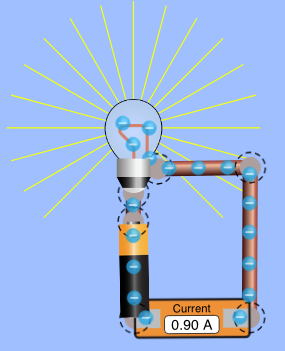 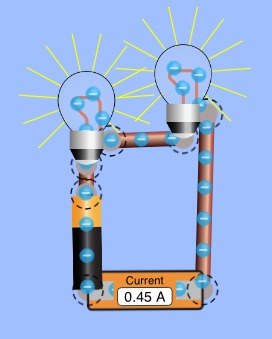 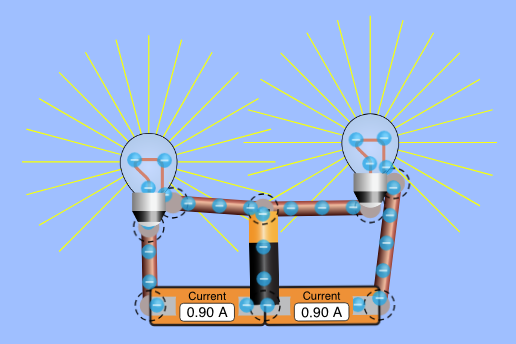 Video Briefing – Vid03
Create a screencast video presented by an expert presenter. The presenter needs to work through the Doc03 worksheet and cover and explain the following steps.
Opening https://phet.colorado.edu/sims/html/circuit-construction-kit-dc-virtual-lab/latest/circuit-construction-kit-dc-virtual-lab_en.html in a browser.
Build the first circuit and discuss voltage, resistance and current
Build the second circuit (series) and discuss voltage, resistance and current
Build he third circuit (separate) and discuss voltage, resistance and current in each
Explain that parallel circuits are really just separate circuits all connected to the same supply i.e. that run next to or parallel to each other
This is why each circuit “sees” the same voltage
This is why the current in each circuit is inversely proportional to the resistance (demonstrate by increasing the resistance of one of the bulbs to 20Ω. This change leave the current in the other circuit unchanged.
Explain that, for practical reasons, we usually overall the common parts of these separate circuits to make the traditional parallel circuits – it needs less wire.
Show by altering 2 circuits into a single parallel circuit.
Video Briefing – Vid04
Document Briefing – Doc04
Create a worksheet based on 01_03_02_Activity and a worked solutions memo based on 01_03_02_Activity Solutions